Learning Objective 4
Describe webbing and webbing construction.
8–1
Webbing comes as either flat or tubular in either spiral or chain weave.
8–2
Life safety webbing is used for four different purposes.
8–3
Utility webbing is not regulated by a standard.
8–4
REVIEW QUESTION
What are the two main uses for 	webbing?
8–5
Webbing care and maintenance procedures are similar to rope.
8–6
Webbing is stored in several ways.
8–7
Learning Objective 5 and 6
Describe parts of a rope and considerations in tying a knot.

Describe knot characteristics and knot elements.
8–8
Knots play a critical part in fire fighting and are made up of three parts.
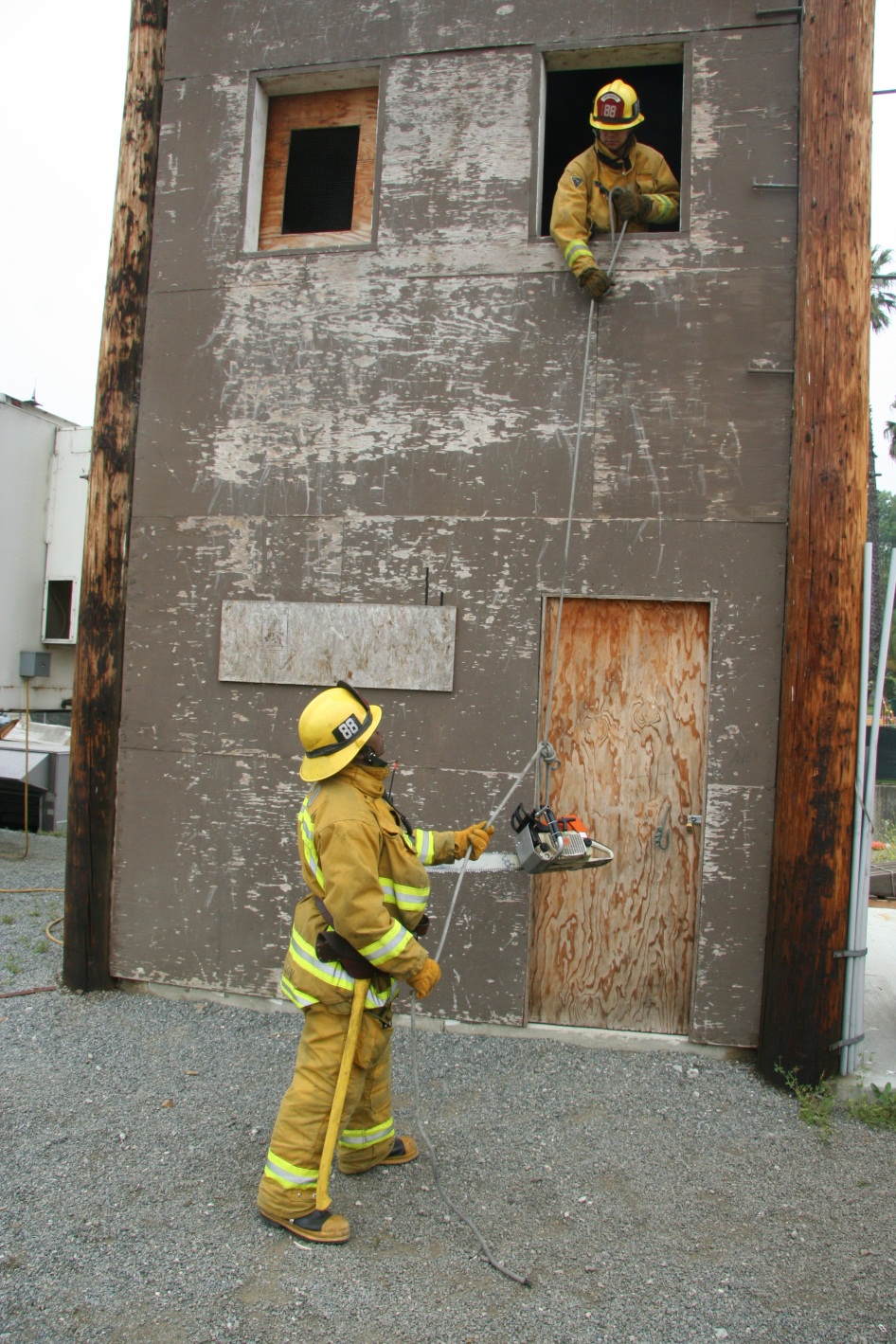 Running part
Standing part
Working end
8–9
Tighten all knots, remove all slack after tying (dressing), and use safety knots to ensure safety.
Courtesy of Shad Cooper/Wyoming 
State Fire Marshal’s Office
8–10
All knots tied by firefighters follow these basic principles.
8–11
Three bends are created when tying a knot or hitch.
8–12
REVIEW QUESTION
What are the three parts of a knot?
8–13
Learning Objective 7
Describe characteristics of knots commonly used in the fire service.
8–14
Firefighters use several types of knots for a variety of reasons.
Courtesy of Shad Cooper/Wyoming 
State Fire Marshal’s Office
(Cont.)
8–15
Firefighters use several types of knots for a variety of reasons.
(Cont.)
8–16
Firefighters use several types of knots for a variety of reasons.
(Cont.)
8–17
Firefighters use several types of knots for a variety of reasons.
(Cont.)
8–18
Firefighters use several types of knots for a variety of reasons.
(Cont.)
8–19
Firefighters use several types of knots for a variety of reasons.
8–20
REVIEW QUESTION
What are the three main elements of a knot that can be combined to create knots and hitches?
8–21
Learning Objective 8
Select commonly used rope 	hardware for specific applications.
8–22
Learning Objective 9
Summarize hoisting safety considerations.
8–23
Ropes and webbing have five main uses at emergency incidents.
Never exceed the load ability of a rope.
8–24
Specially trained rescuers use life safety rope, never utility rope.
8–25
Always keep safety first when hoisting tools and equipment.
8–26
Follow these general safety guidelines when hoisting.
8–27
Firefighters must learn to hoist several types of equipment.
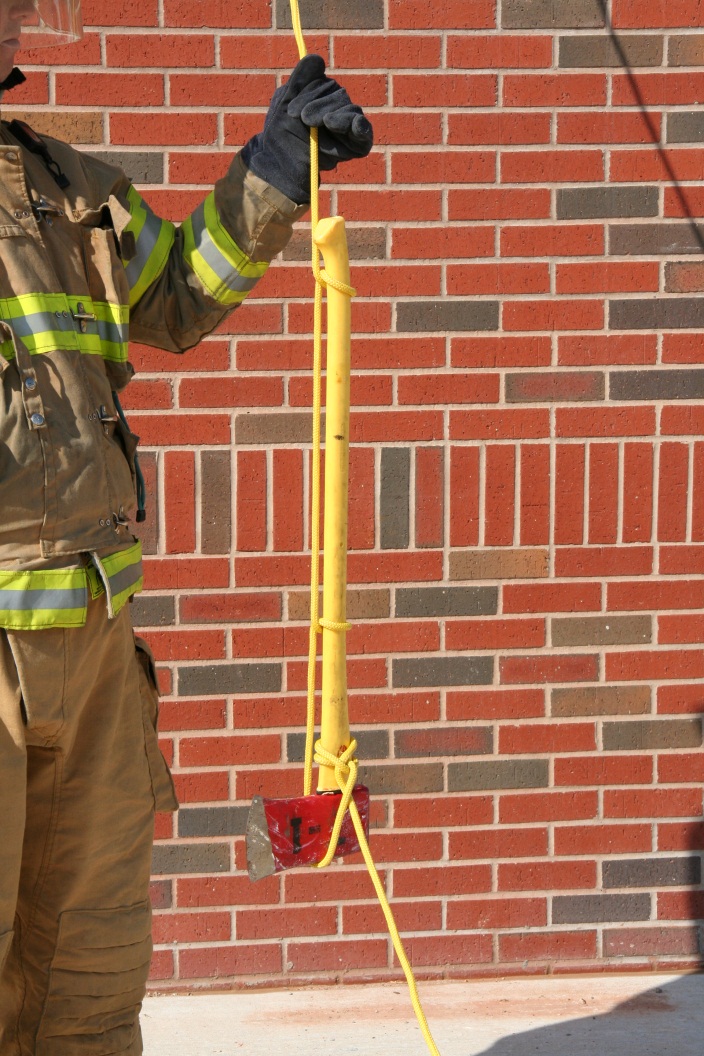 (Cont.)
Axe
Pike Pole
8–28
Firefighters must learn to hoist several types of equipment.
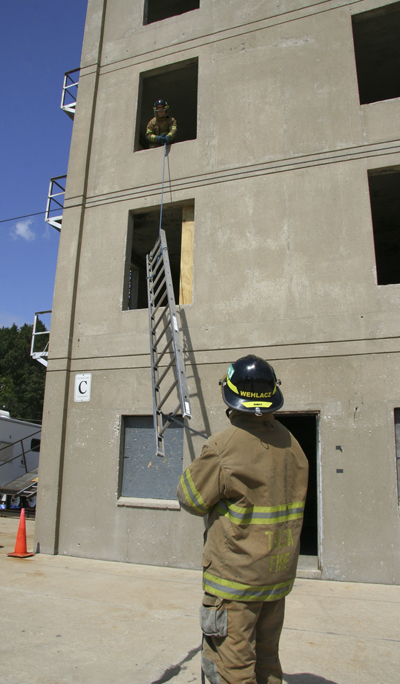 - Often fastest and safest
- Dry hoseline safer than charged
(Cont.)
Ladder
Dry hoseline
8–29
Firefighters must learn to hoist several types of equipment.
- Knot and tagline through closed handle
Courtesy of Shad Cooper/Wyoming 
State Fire Marshal’s Office
(Cont.)
Rotary saw
8–30
REVIEW QUESTION
What are three safety guidelines 	that must be used when hoisting 	tools or equipment?
8–31
Utility rope has traditionally been used for control zone perimeters.
Courtesy of Shad Cooper/Wyoming State Fire Marshal’s Office
8–32
Search lines help firefighters stay in contact and provide a physical means of finding an exit.
Courtesy of Shad Cooper/Wyoming State Fire Marshal’s Office
8–33
Utility rope is used to stabilize objects and prevent vehicles from falling or rolling over.
8–34
Before stabilizing any object, be sure to complete the following.
8–35
Summary
Firefighters use rope and webbing to hoist tools and equipment, stabilize objects, designate control zones, perform rescues, and escape from life-threatening situations.
8–36
Summary
To use them safely and effectively, you must know the various types of ropes, their applications, and how to tie a variety of knots quickly and correctly.
Finally, you must know how to inspect, clean, maintain, and store ropes and webbing so that they are ready for use when needed.
8–37